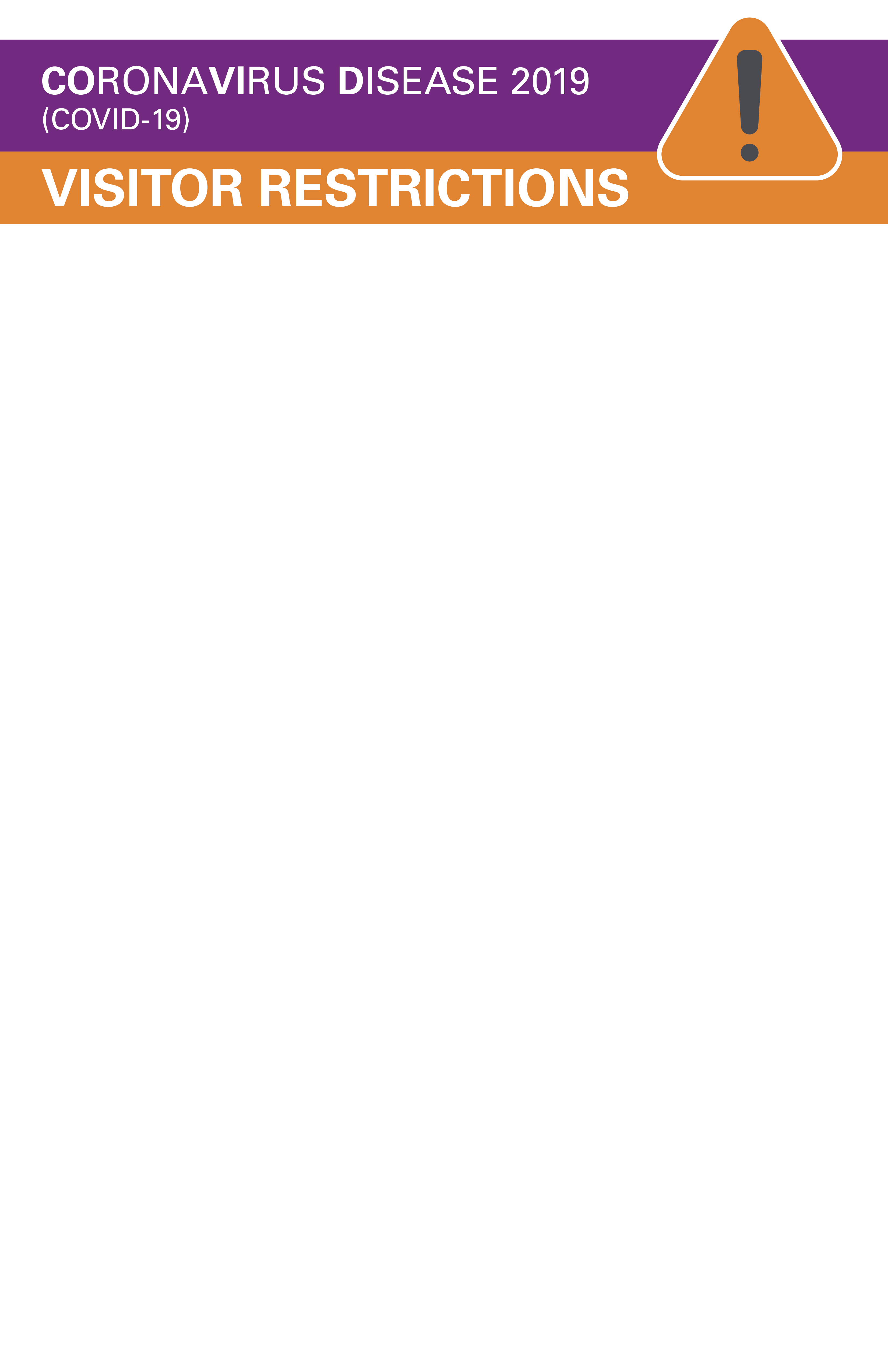 No VisitorsFor the safety of our patients, no visitors are allowed at this time.

Exceptions may be made on a case-by-case basis for:
Children admitted to the hospital
Maternity units
Patients receiving end-of-life care
For those exceptions, only one visitor will be allowed, and they must be:
18 or older
Either immediate family members, powers of attorney, guardians or patient representatives
Healthy with no symptoms of illness including respiratory or fever
RHM Logo
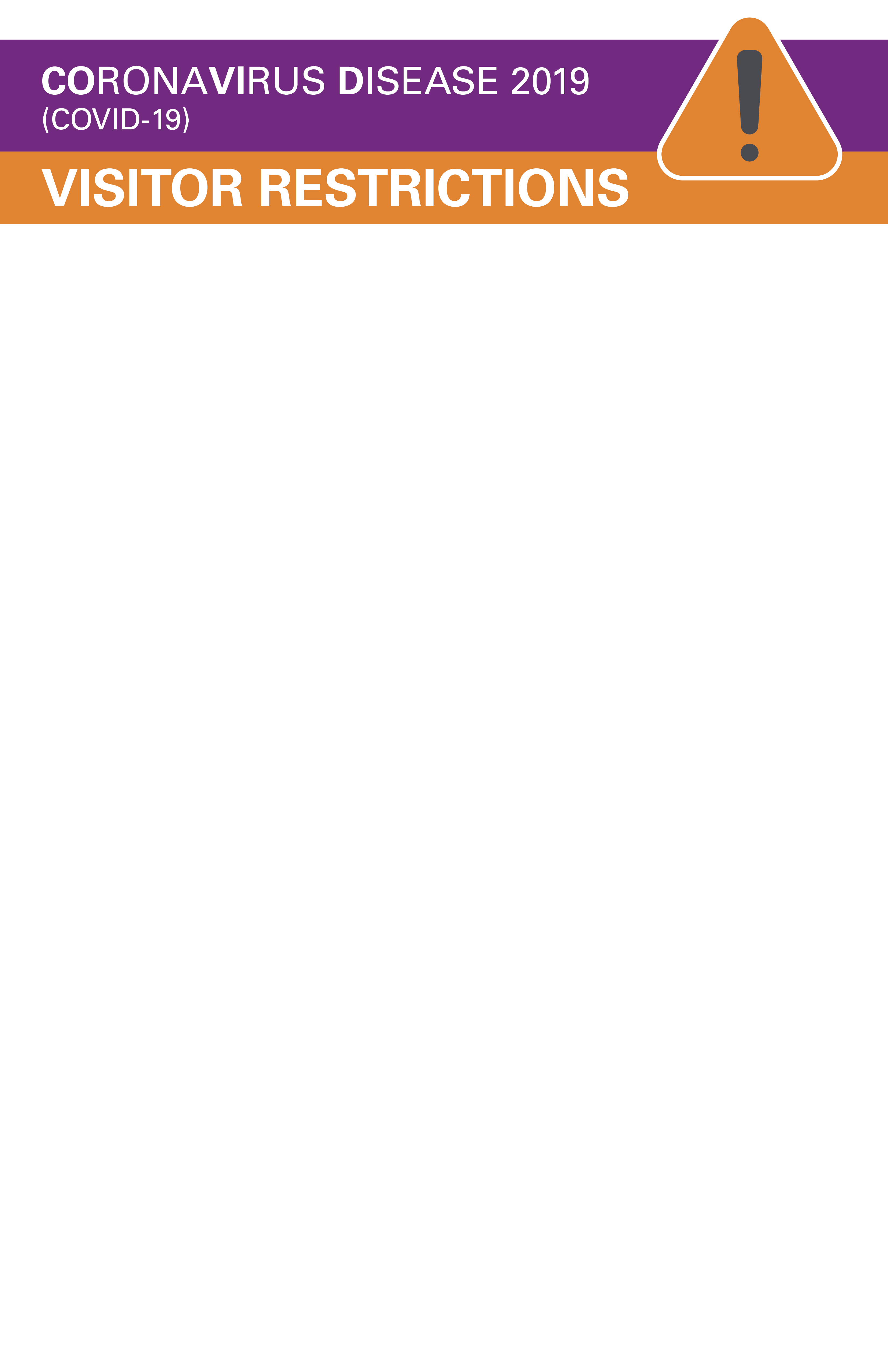 تحذير للزائرين
ممنوع الزيارةمن اجل سلامة نزلائناتمنع الزيارة حالياً

تسمح بعض الاستثناءات لحالات معينة:
إذا كان المريض طفلاً أو قاصر 
وحدات الولادة و الحضانة 
المرضى في مرحلة "نهاية الحياة"
يسمح في الحالات المذكورة أعلاه لزائر واحد فقط، و يجب أن:
يكون فوق سن ال ١٨ 
يكون الزائر ذو قرابة أولى للمريض، أو لديه وكالة قانونية "كصاحب قرار"، ولي أمر أو ممثل عن المريض 
يكون بصحة جيدة دون أي أعراض مرضية خصوصاً أعراض تنفسية أو ارتفاع بالحرارة
RHM Logo